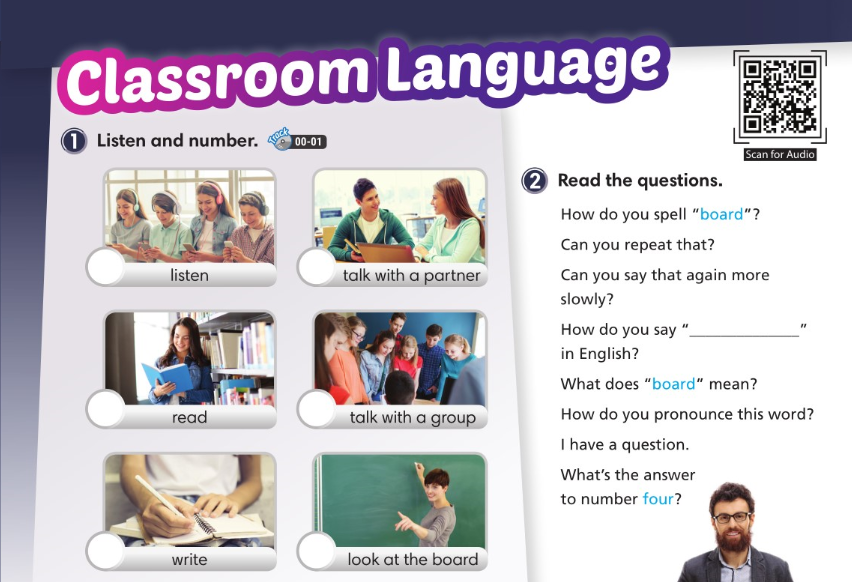 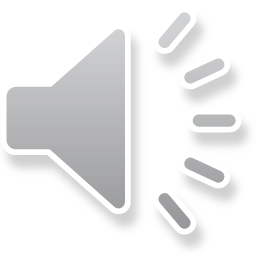 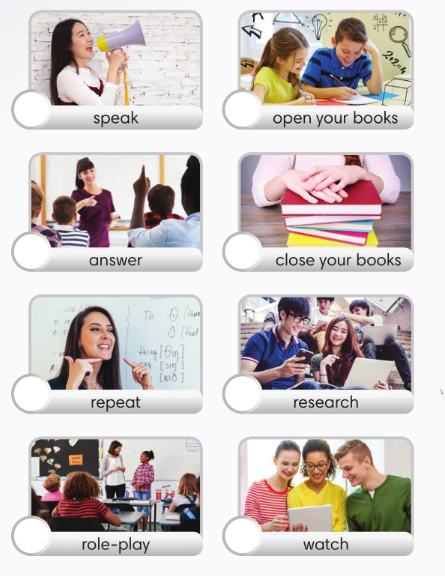 1
14
4
7
2
6
10
12
3
11
8
5
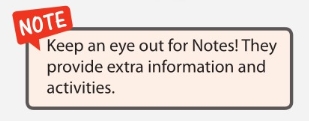 13
9
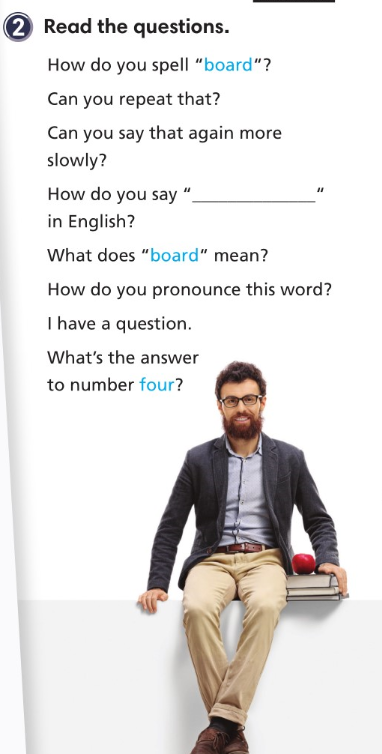 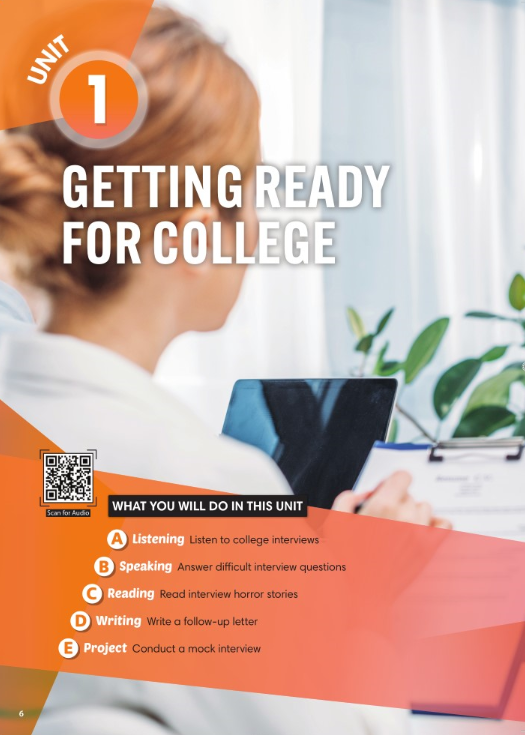 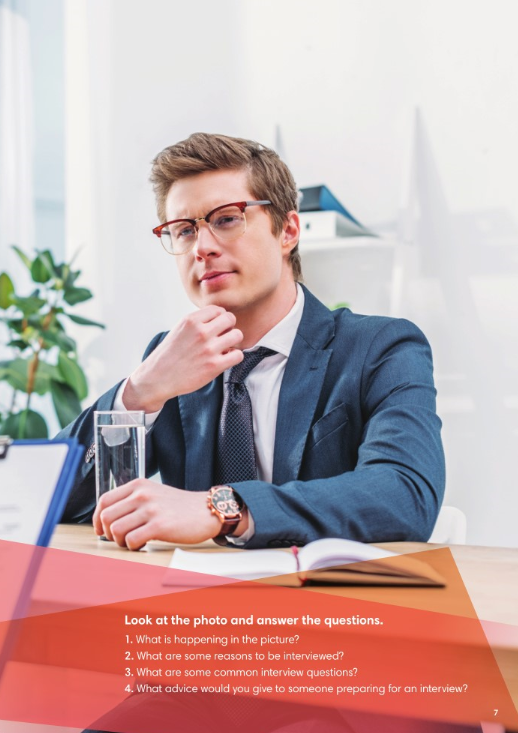 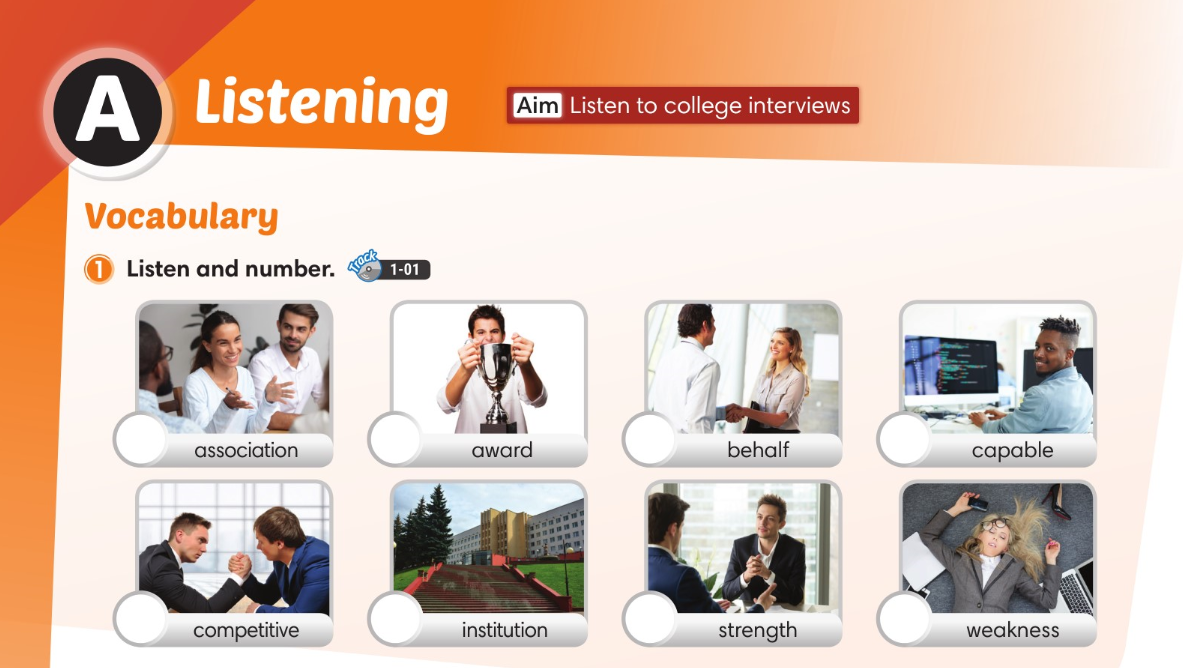 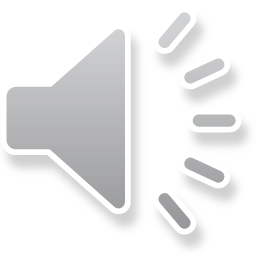 3
2
1
8
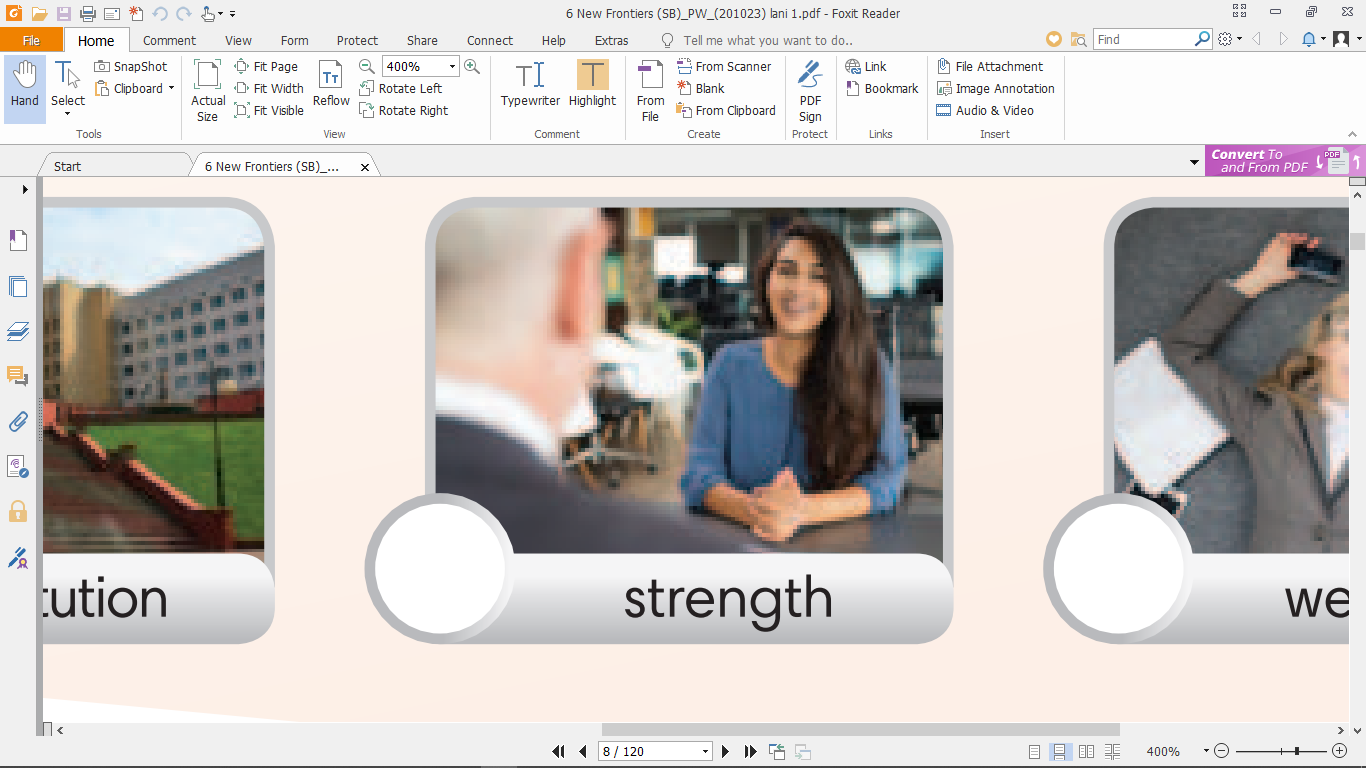 5
6
7
4
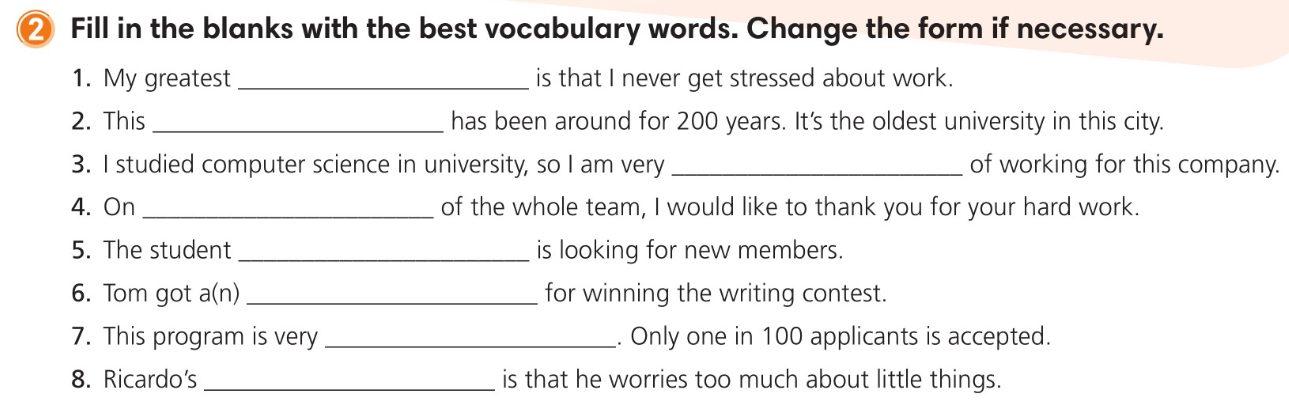 strength
institution
capable
behalf
association
award
competitive
weakness
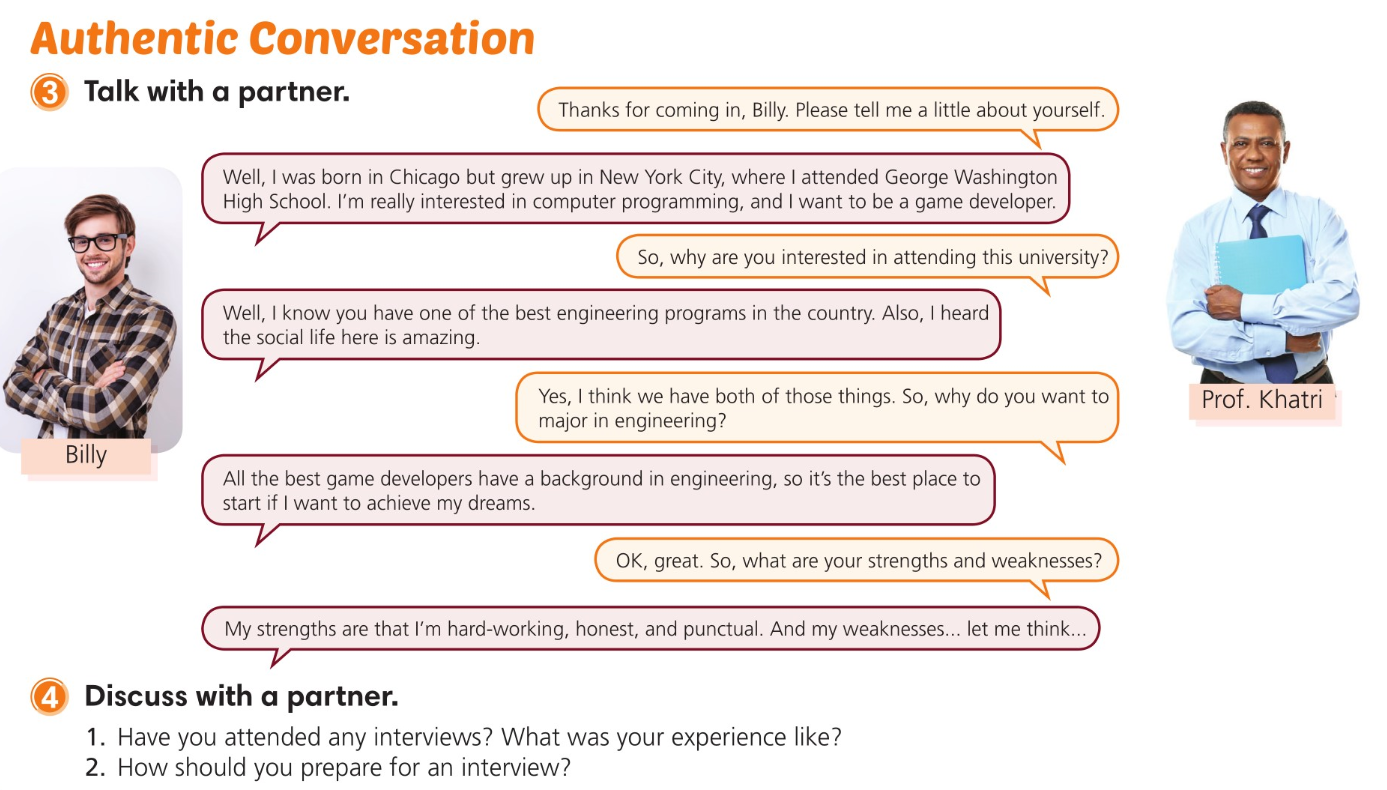 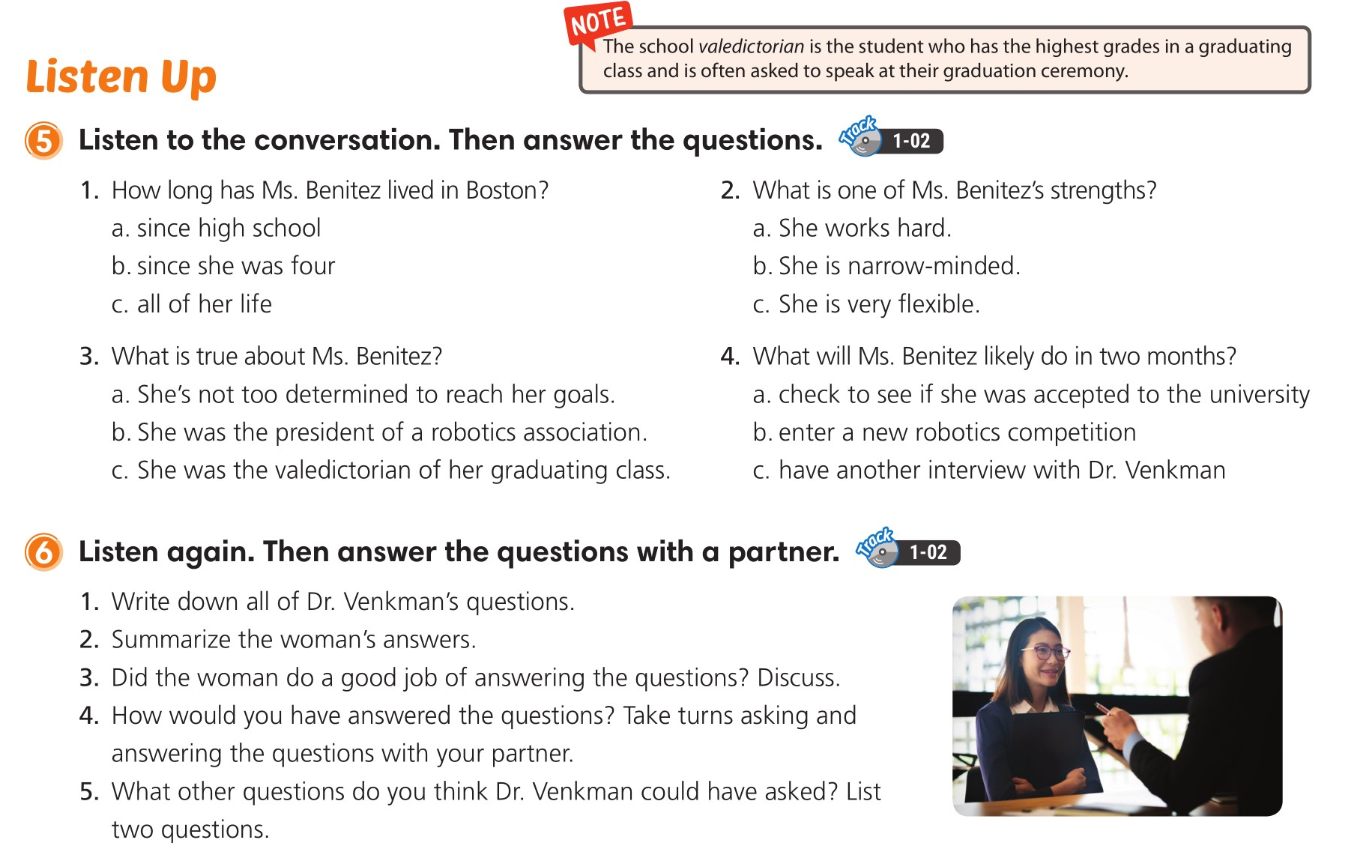 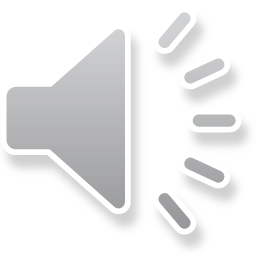 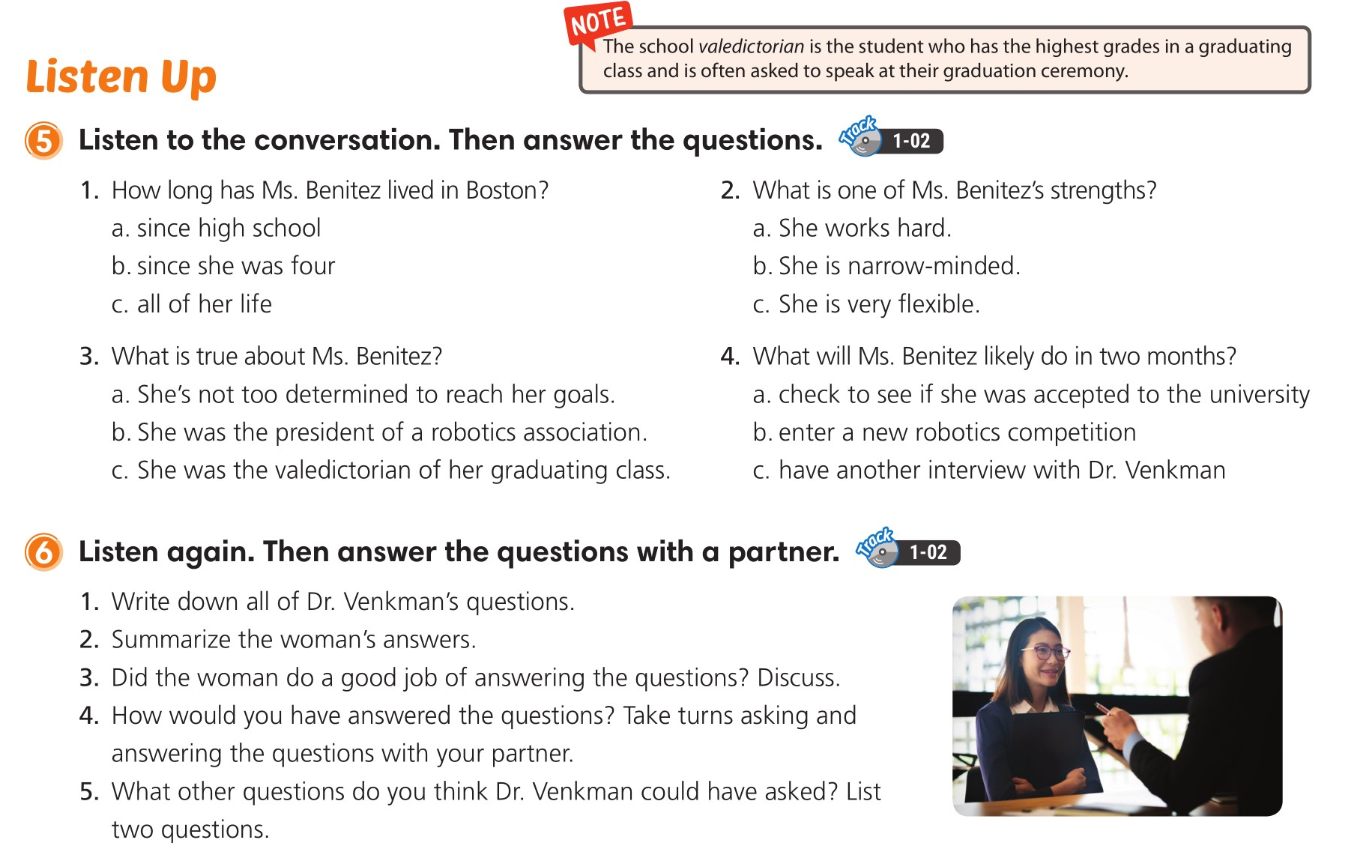 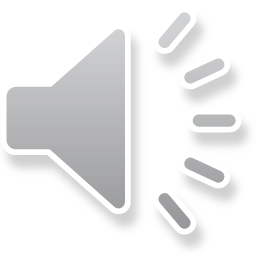 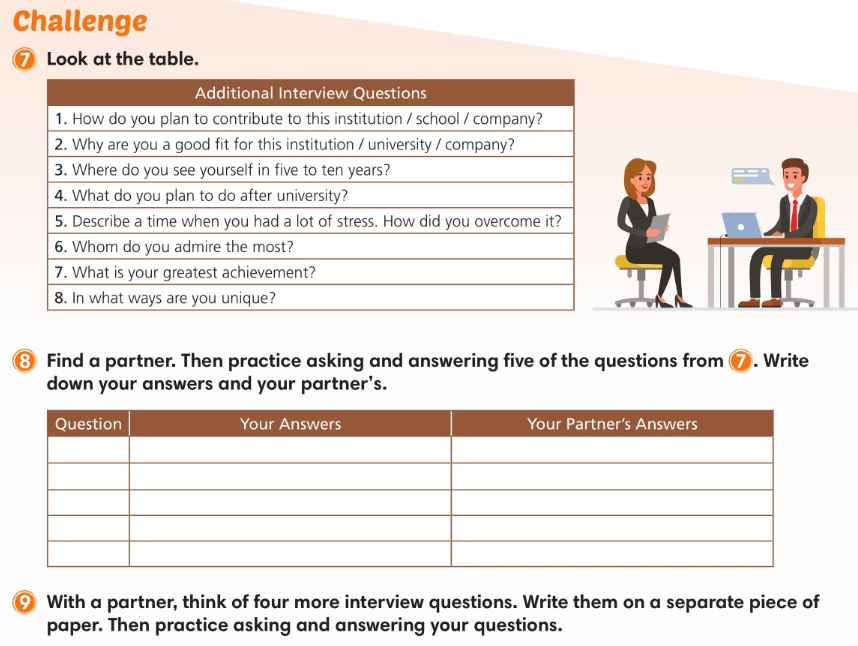 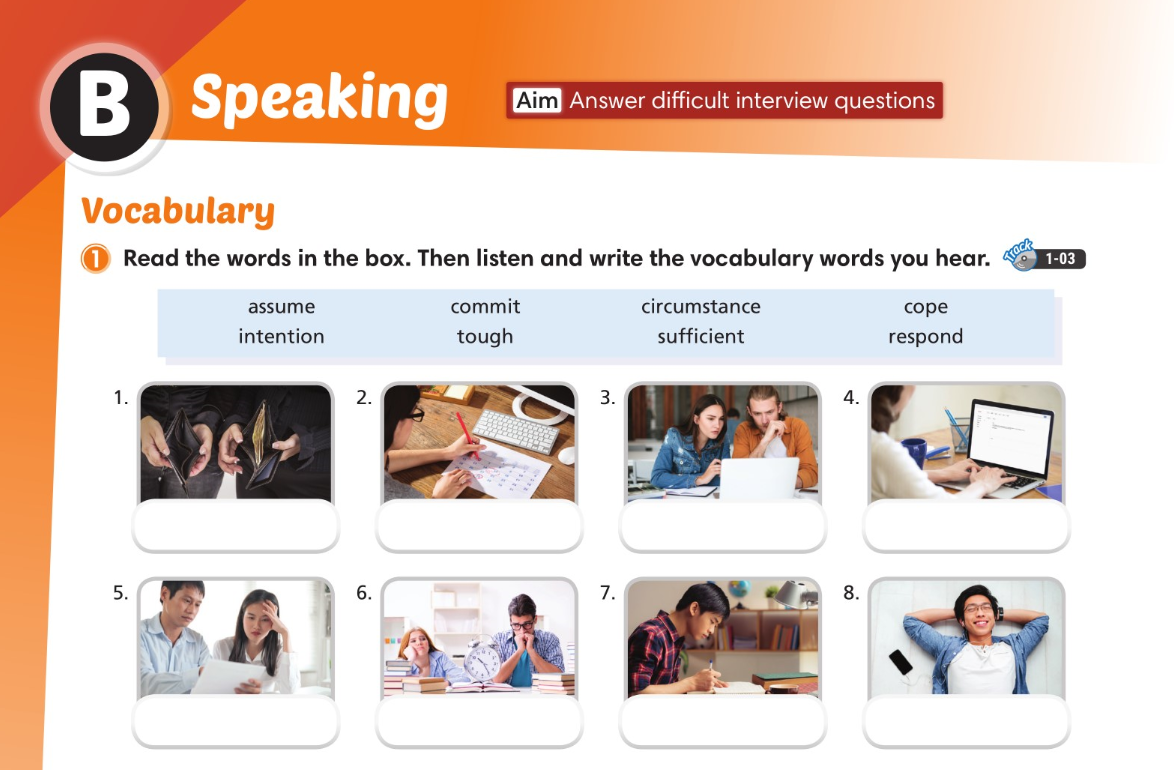 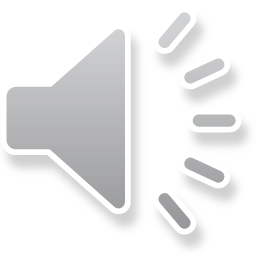 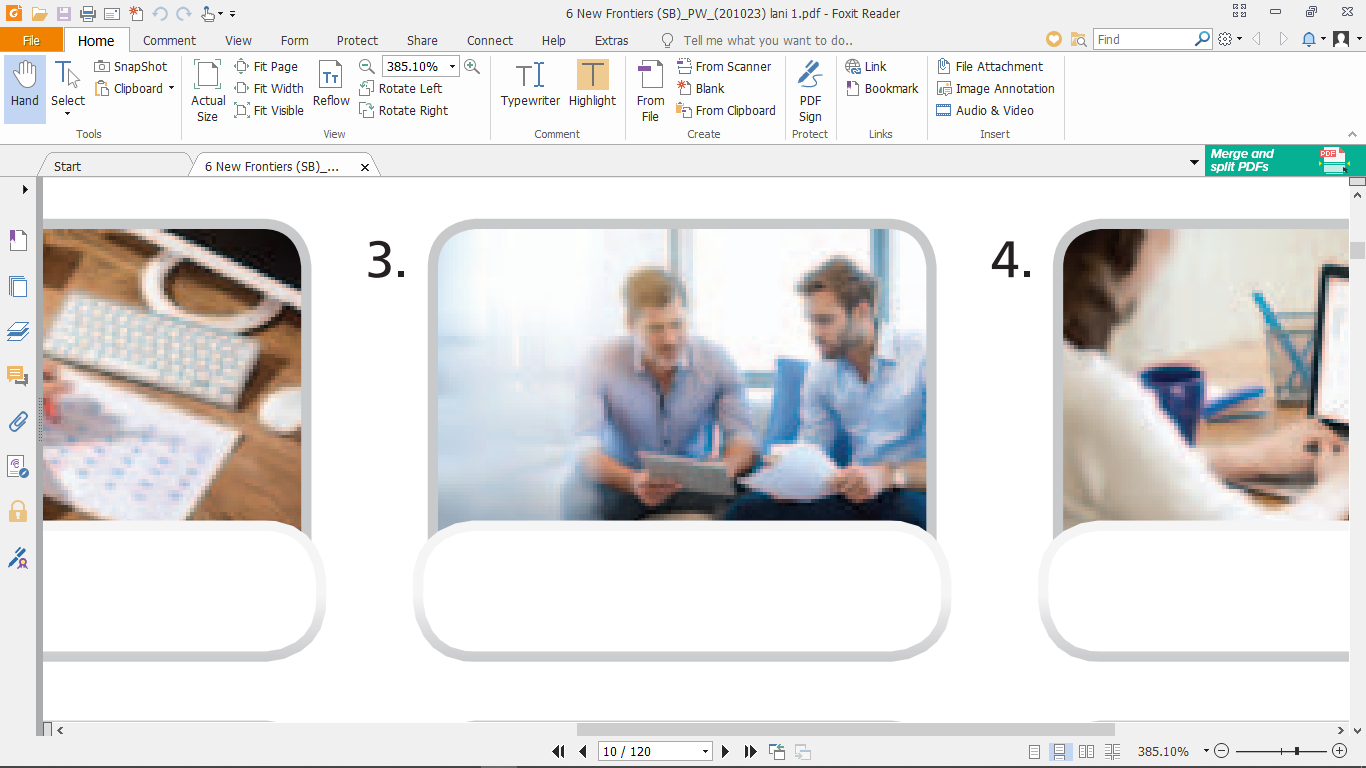 commit
assume
respond
sufficient
circumstance
cope
tough
intention
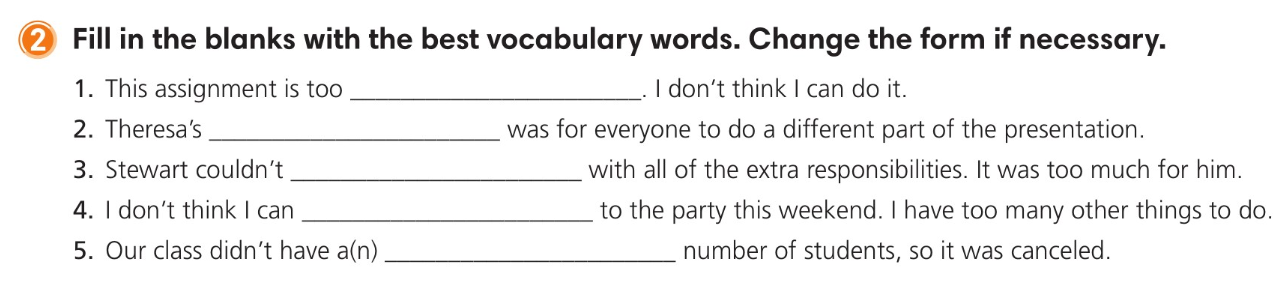 tough
intention
cope
commit
sufficient
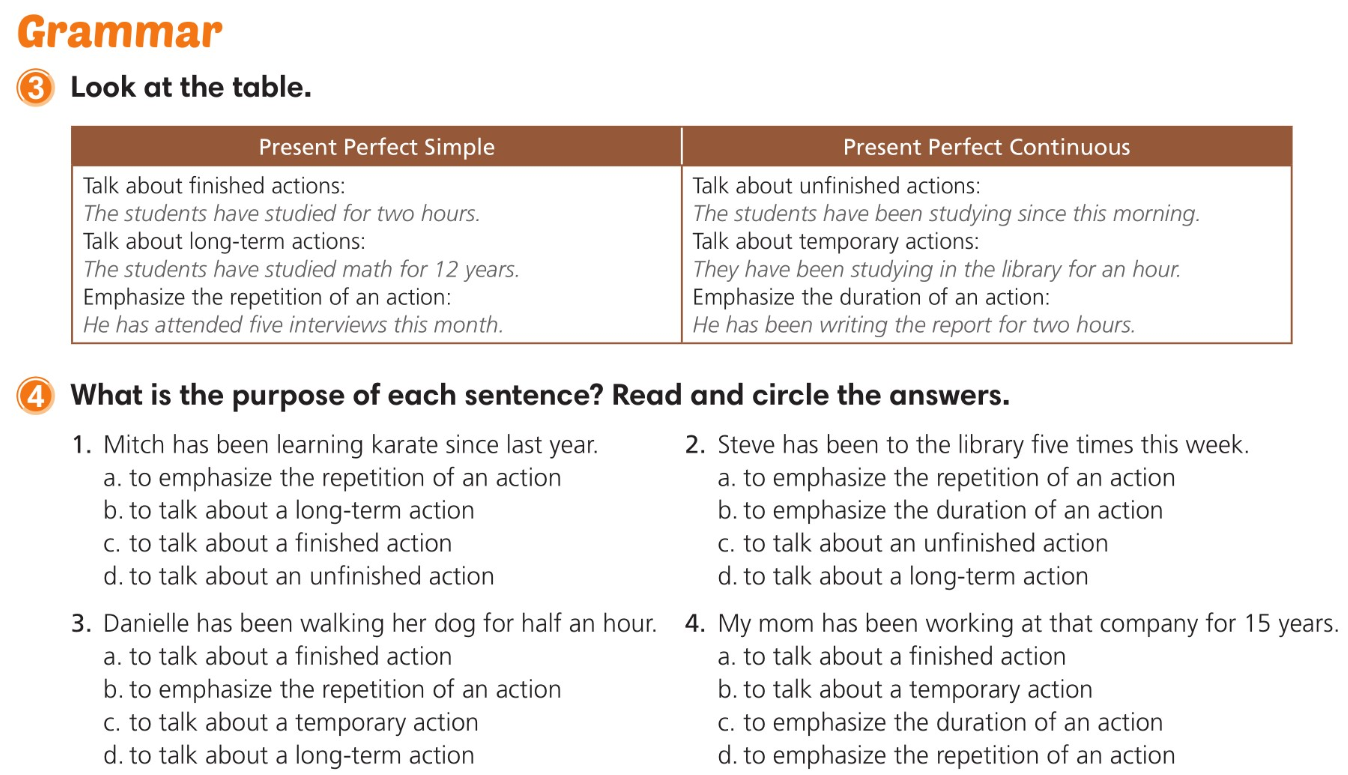 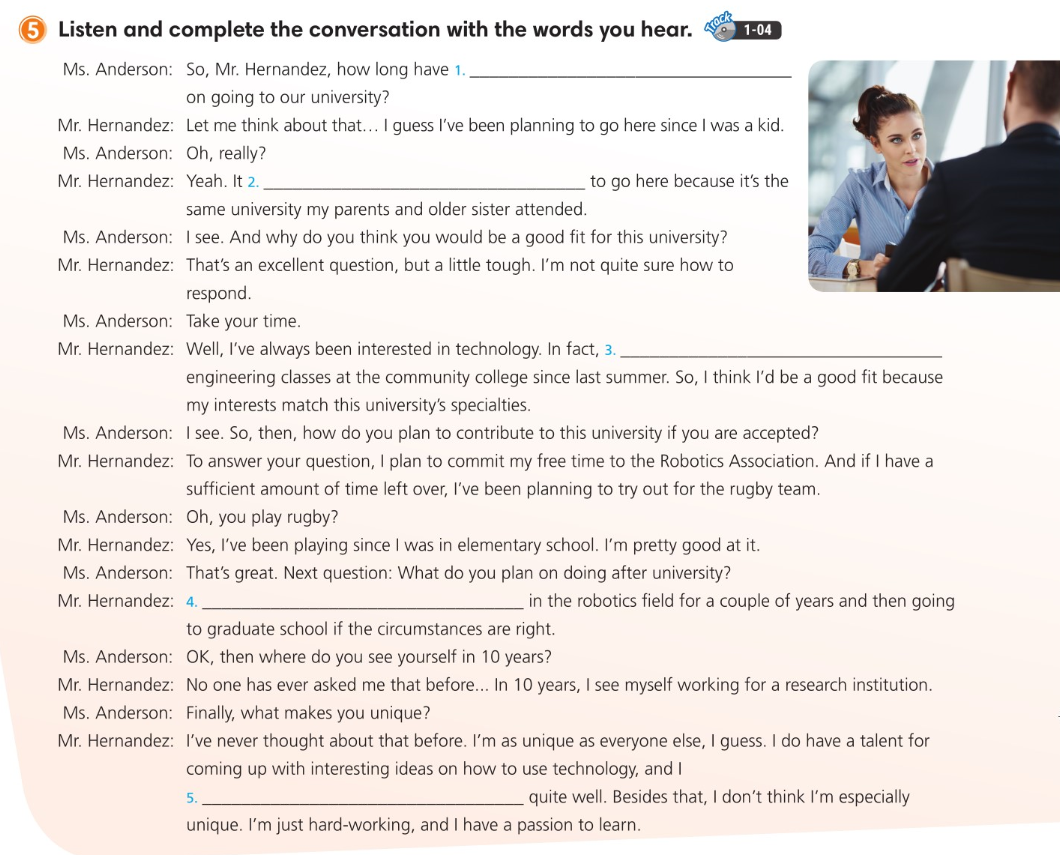 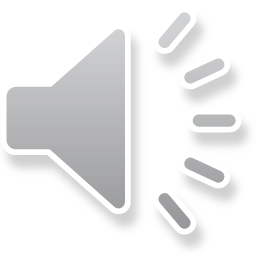 you been planning
has always been my intention
I’ve been attending robotics
I’ve been thinking of working
cope with stress and deadlines
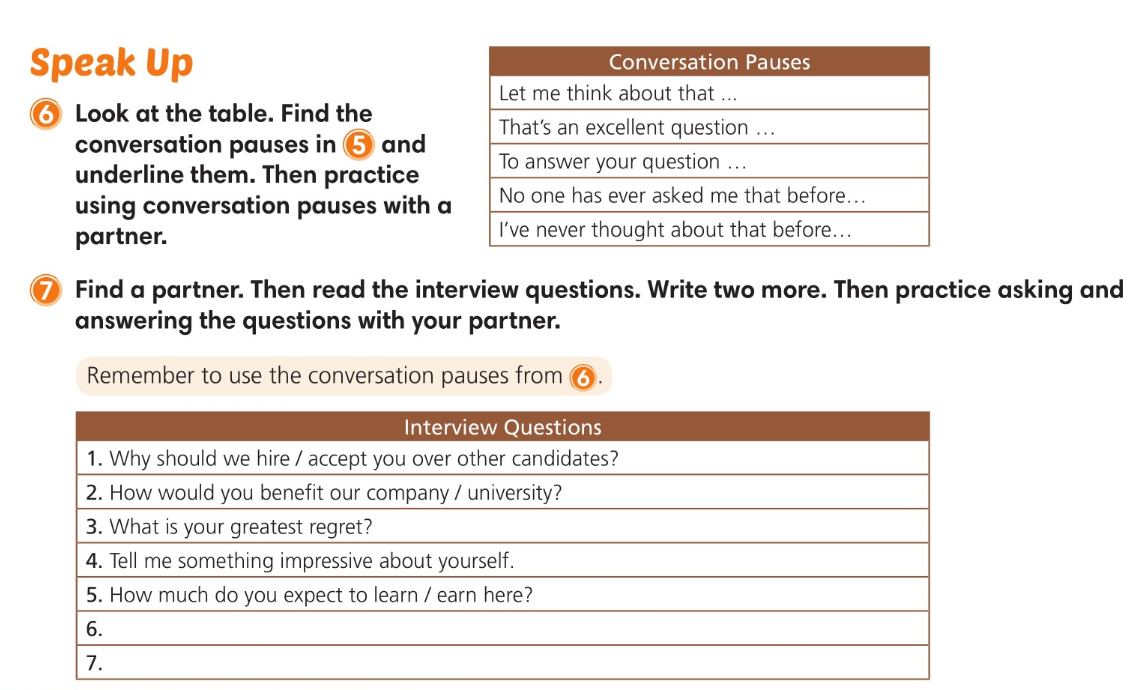 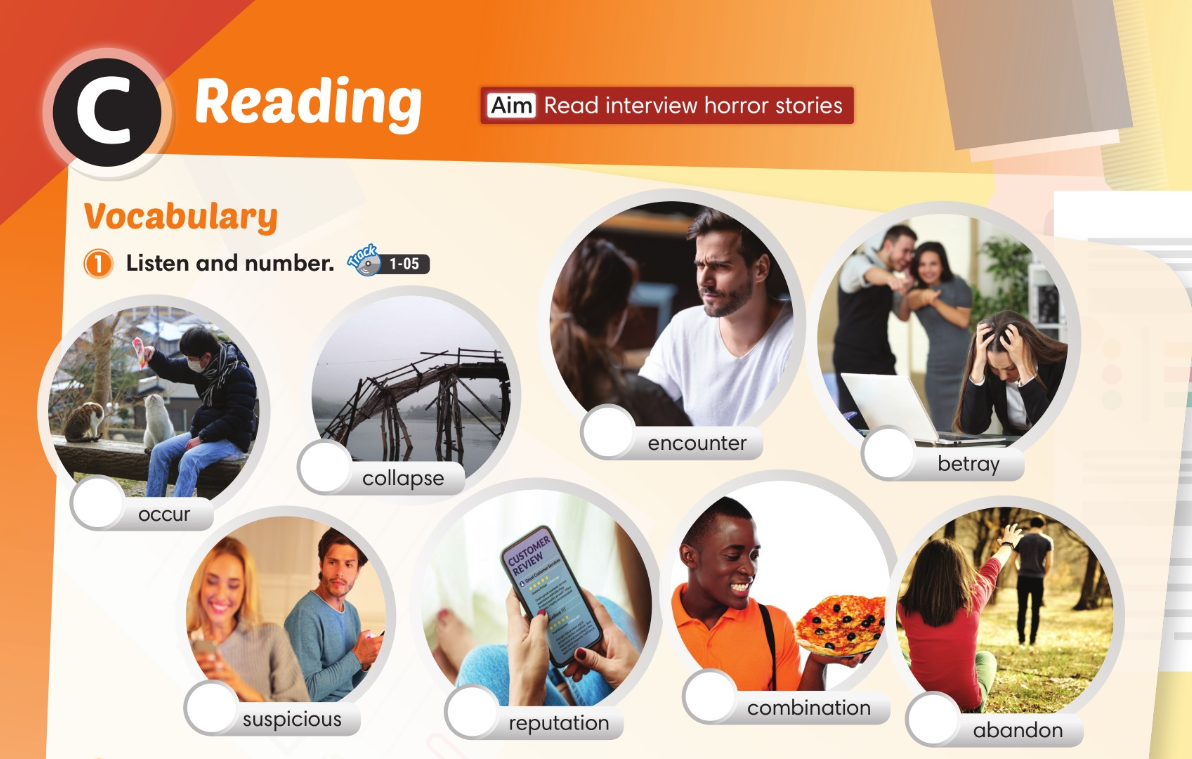 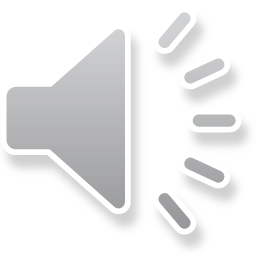 1
2
3
4
7
8
6
5
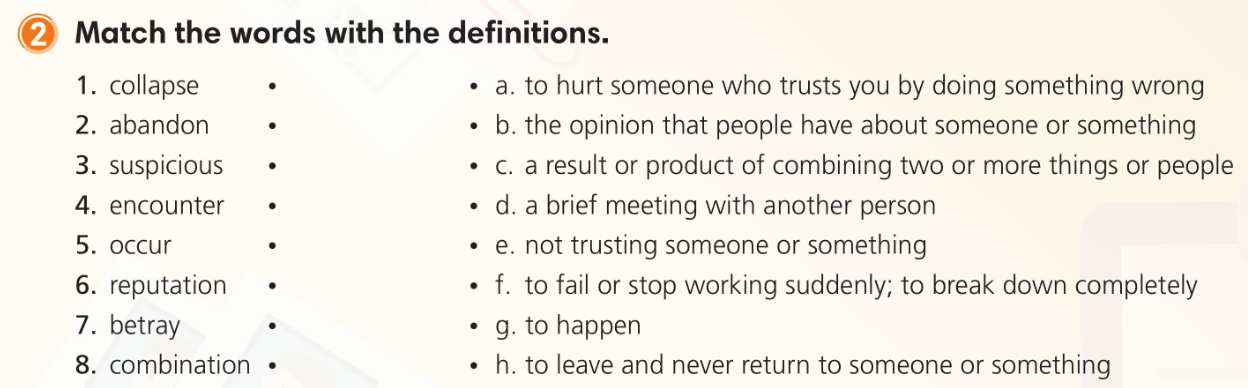 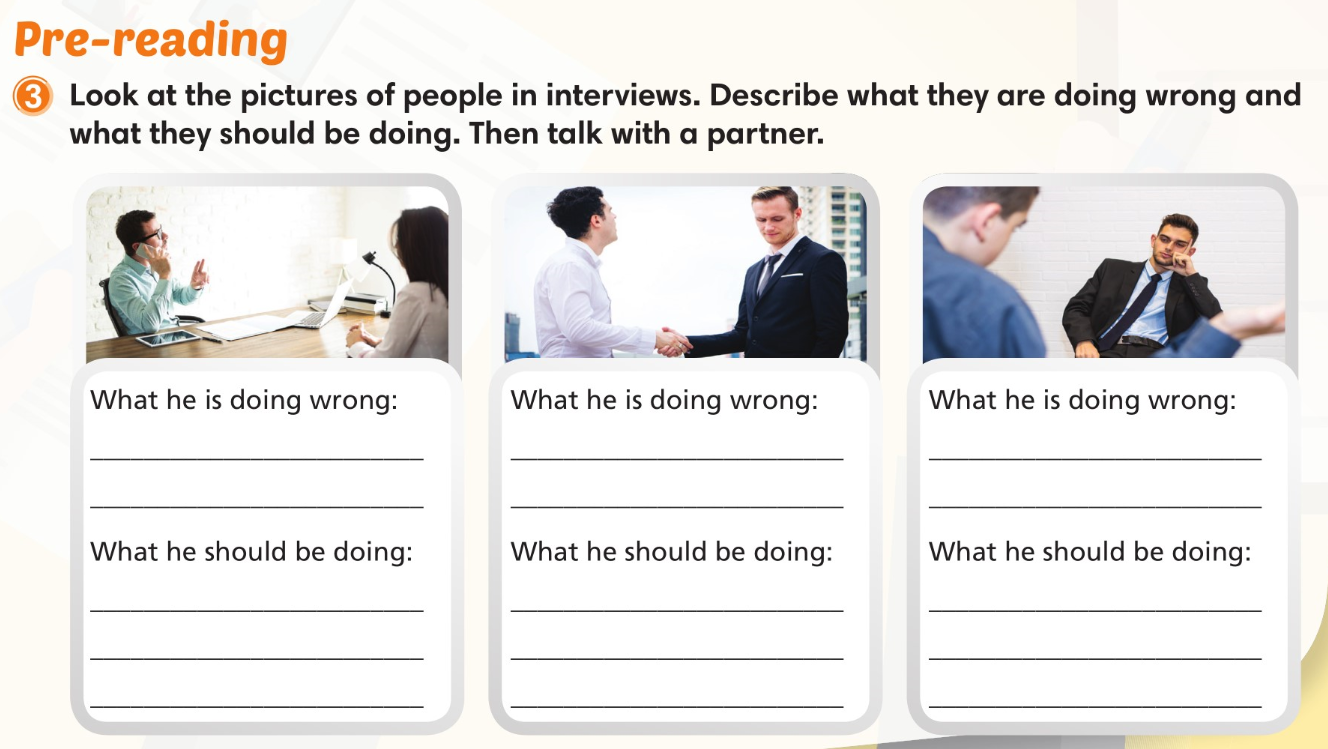 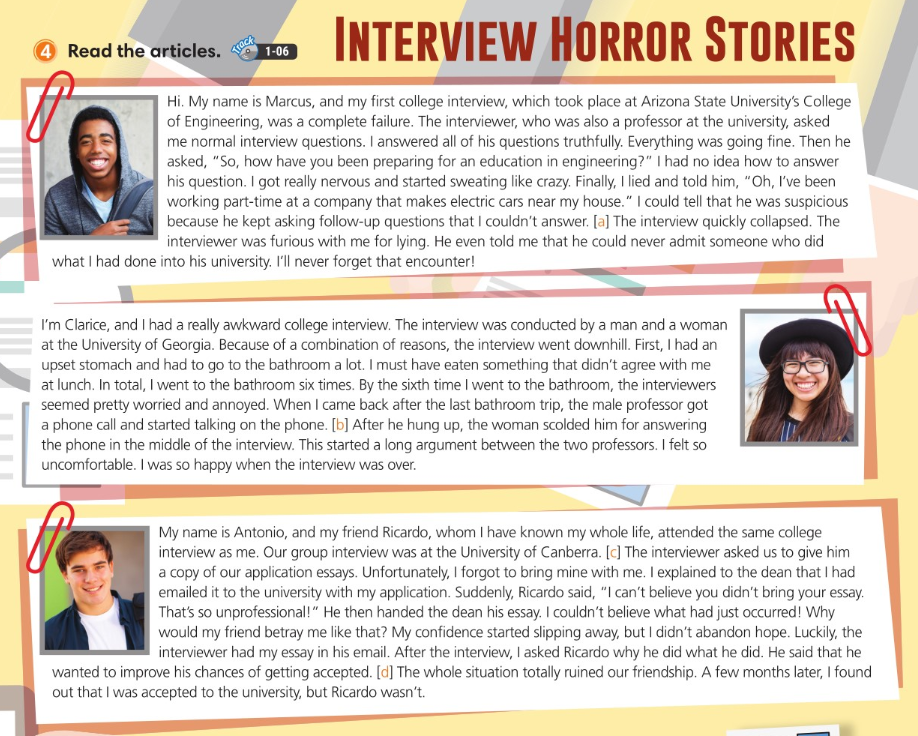 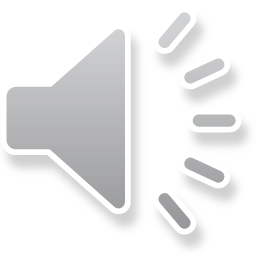 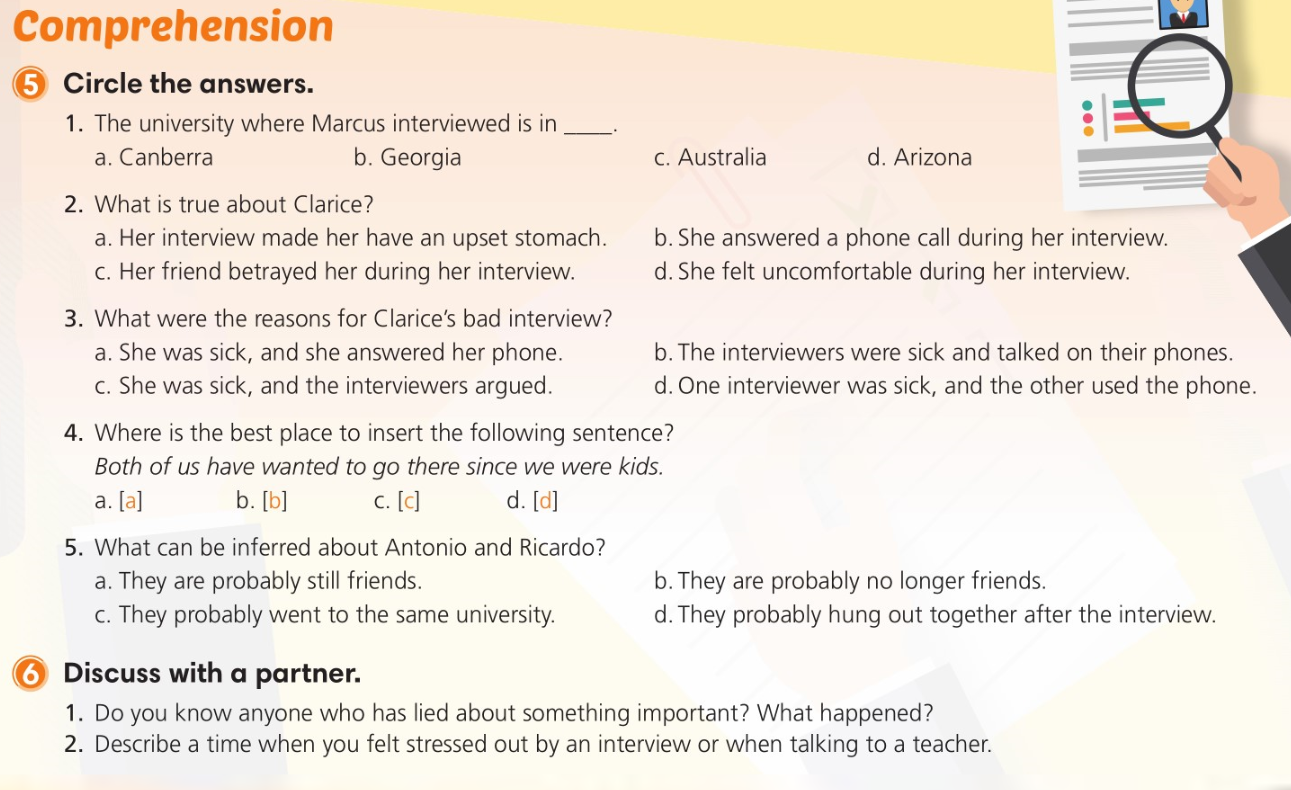 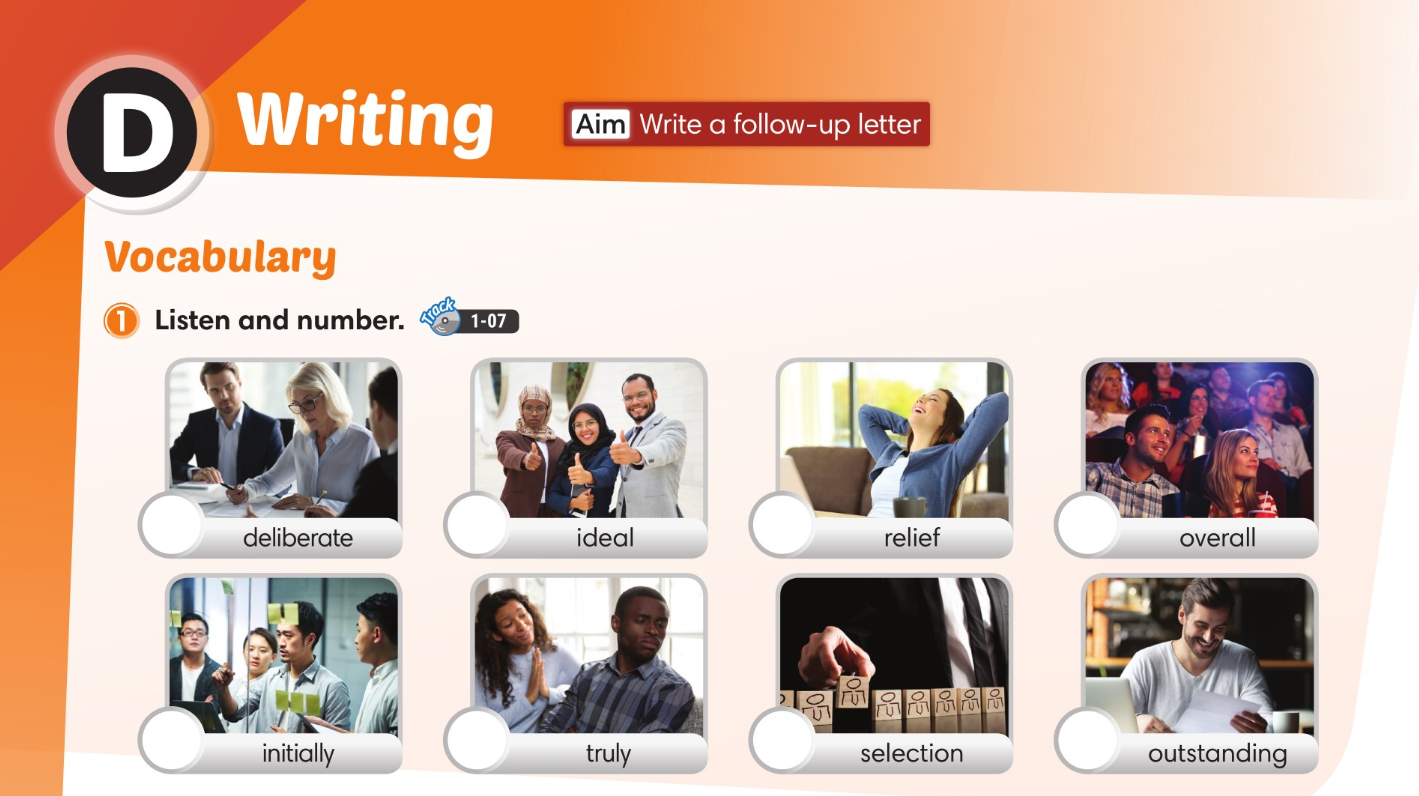 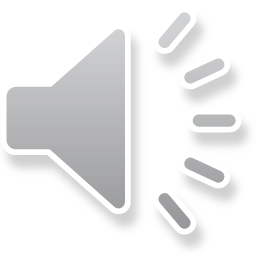 3
4
7
2
1
8
6
5
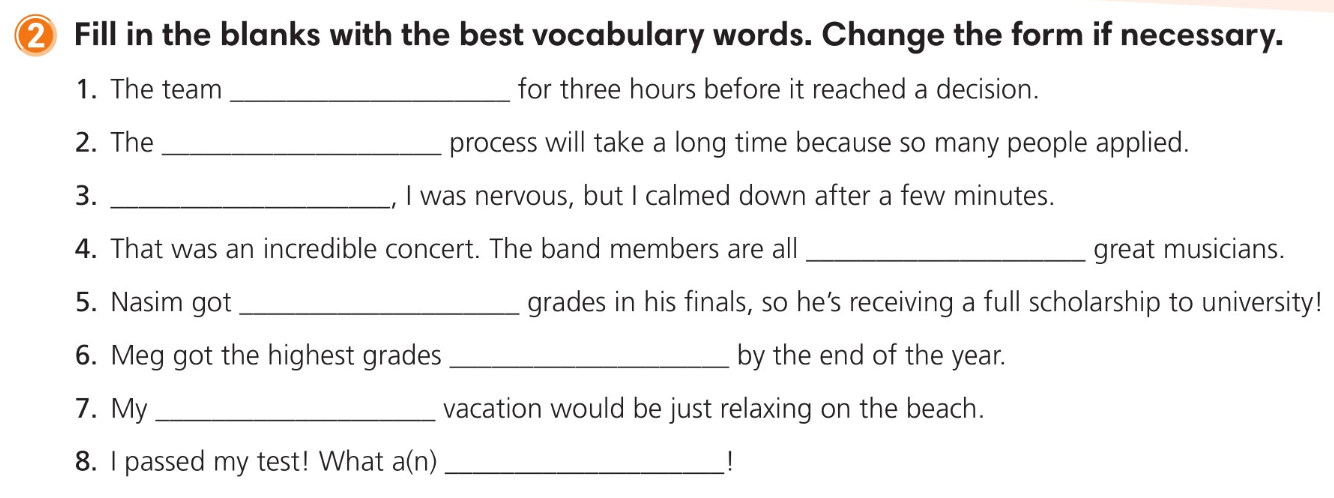 deliberated
selection
Initially
truly
outstanding
overall
ideal
relief
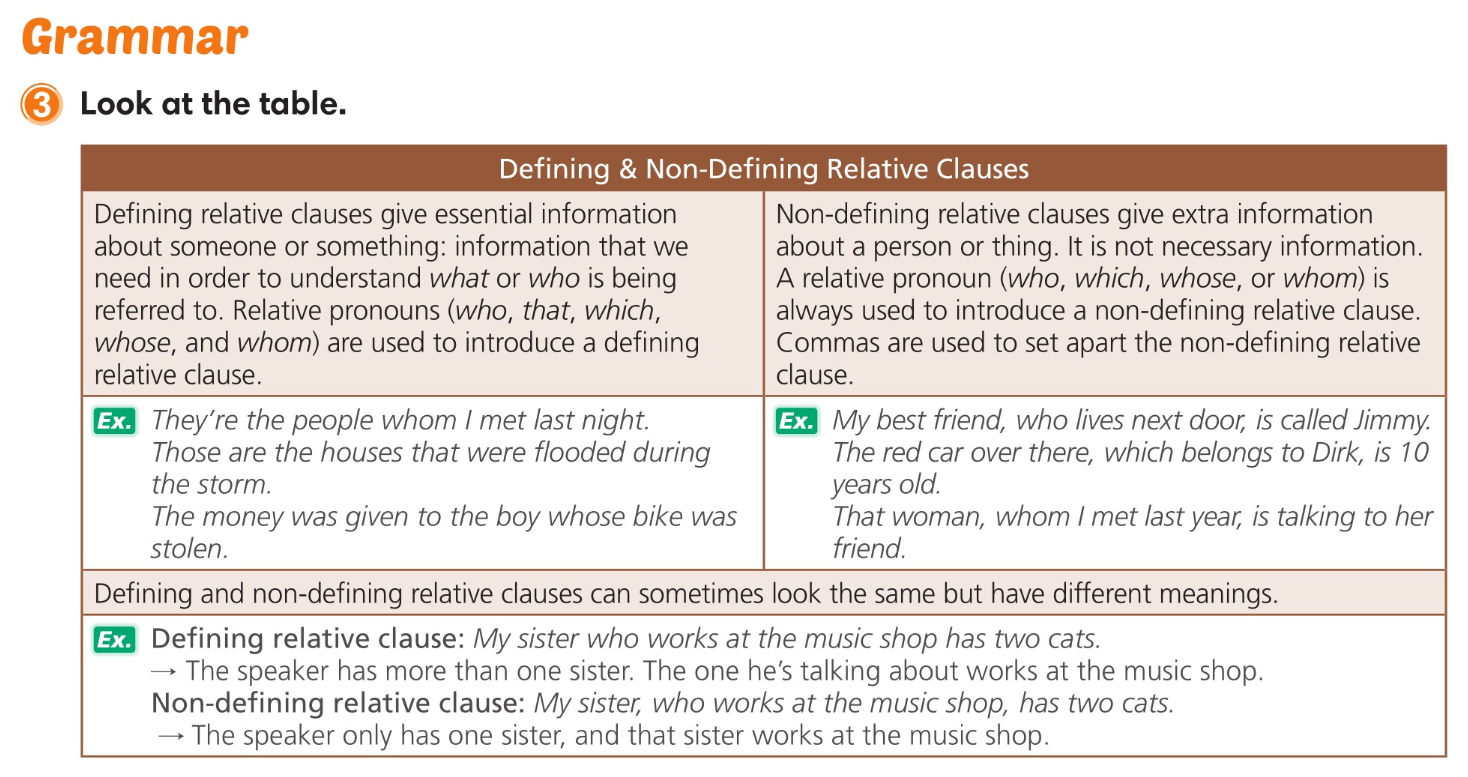 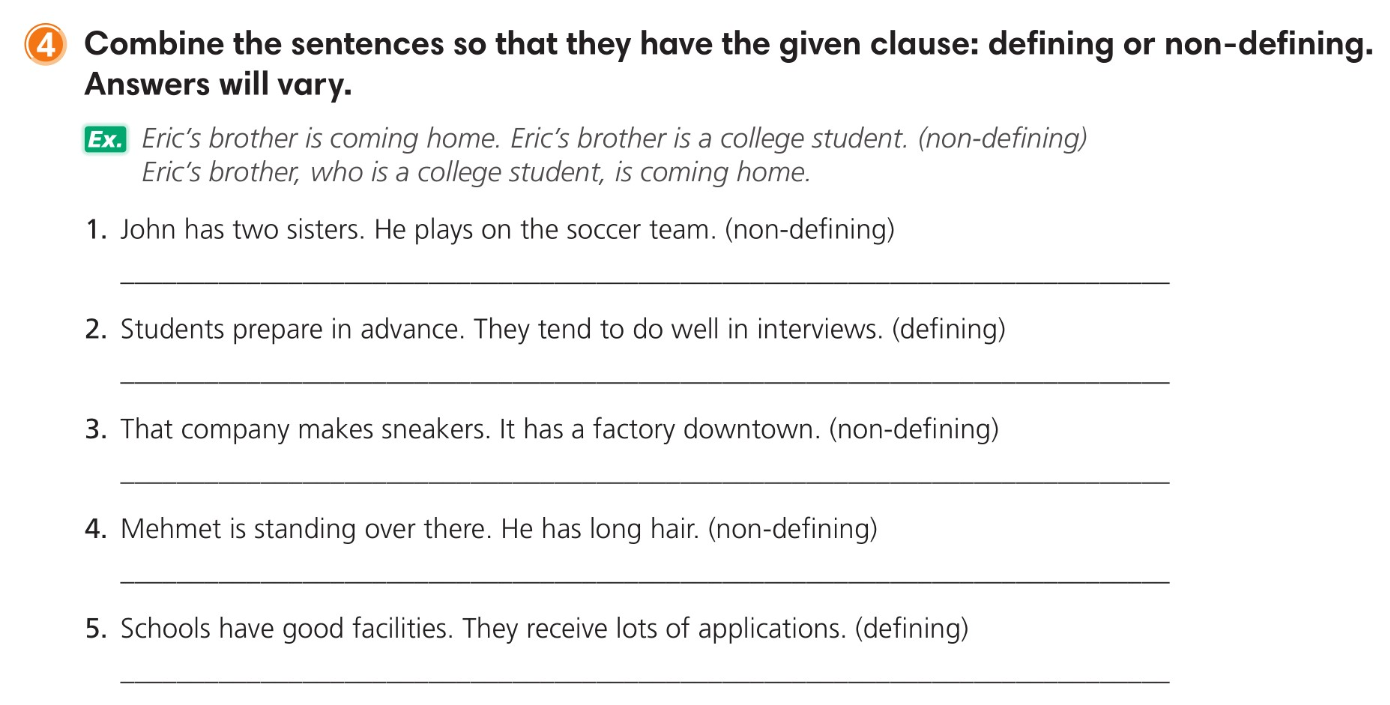 John, who has two sisters, plays on the soccer team. / John, who plays on the soccer team, has two sisters.
Students who prepare in advance tend to do well in interviews.
That company, which has a factory downtown, makes sneakers. / That company, which makes sneakers, has a factory downtown.
Mehmet, who has long hair, is standing over there.
Schools which have good facilities receive lots of applications.
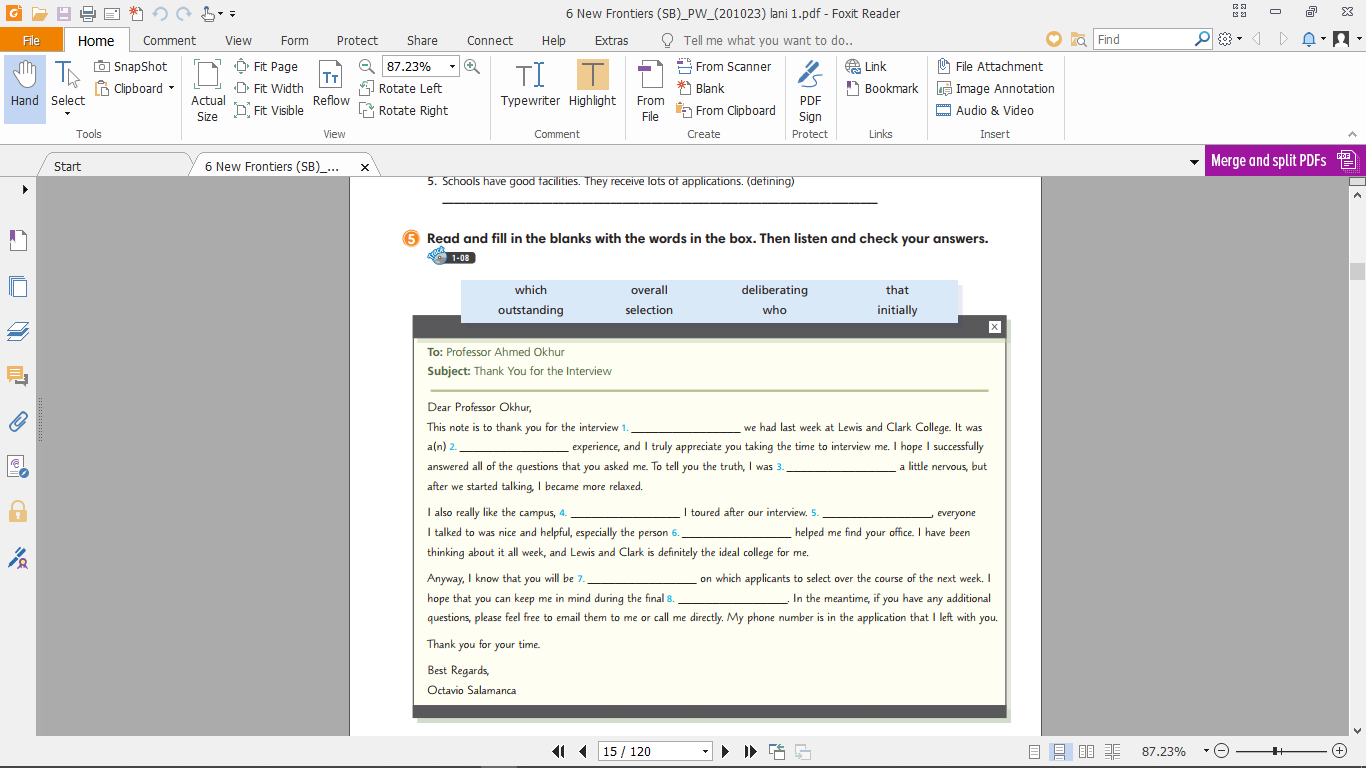 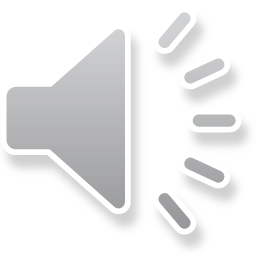 that
outstanding
initially
Overall
which
who
deliberating
selection
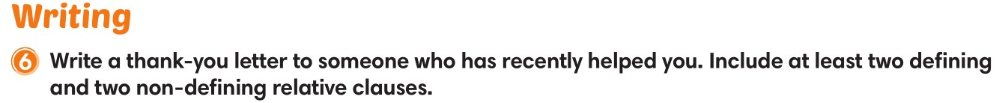 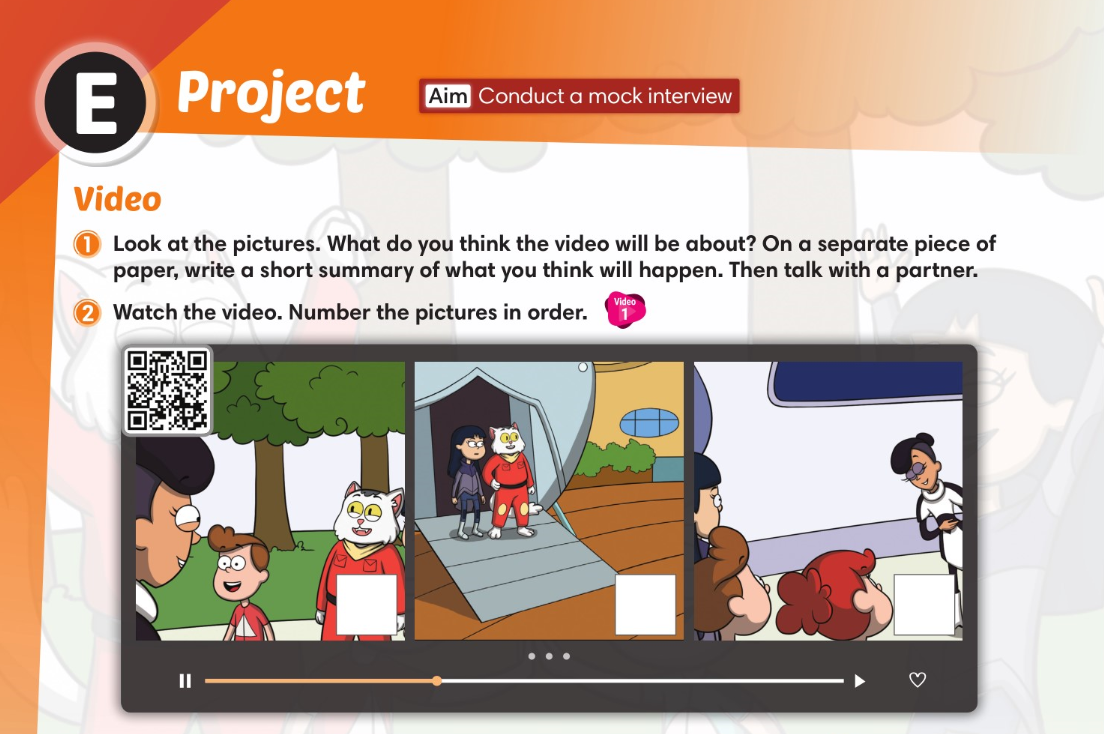 1
2
3
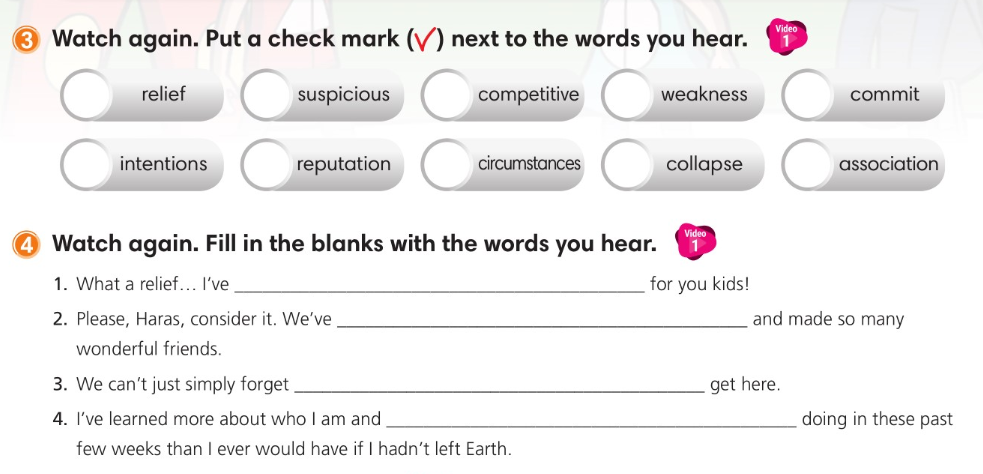 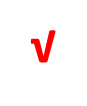 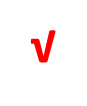 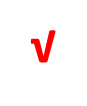 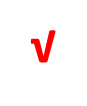 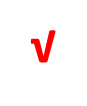 been looking everywhere
seen so much
the people who helped us
what I am capable of
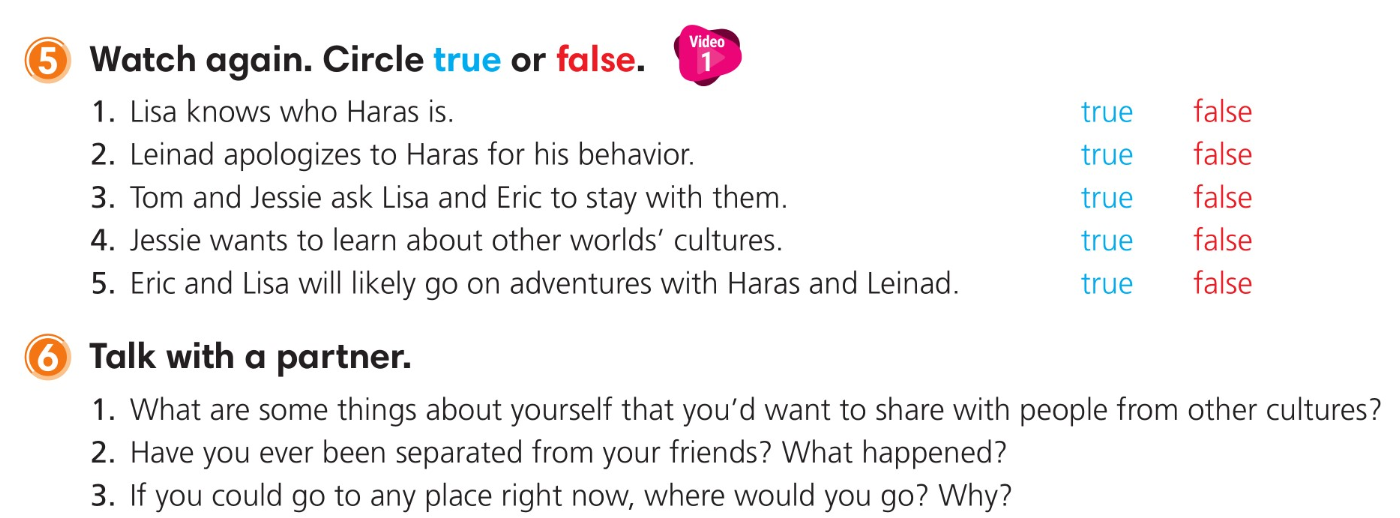 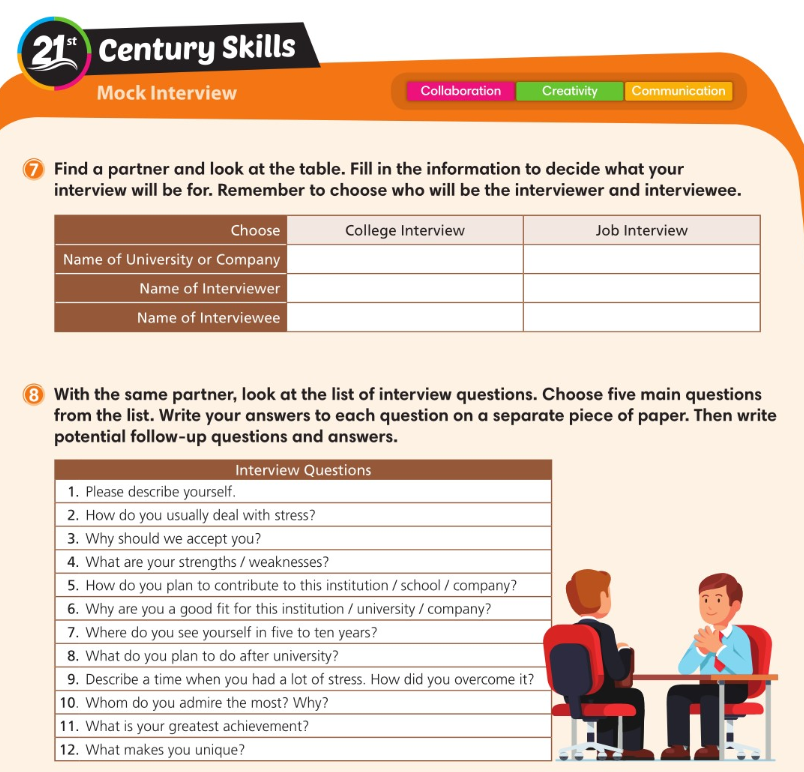 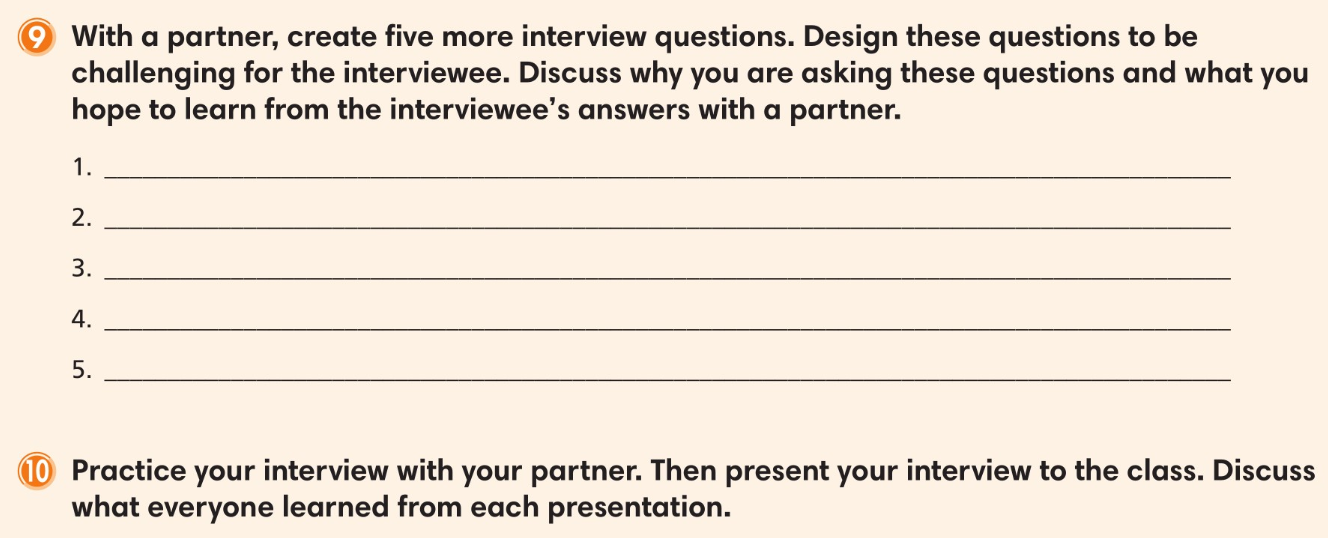